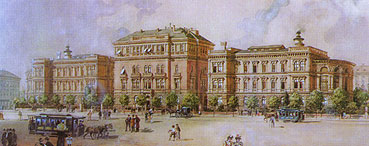 SpringerLink
Training Guide for the new Springer platform

Nora Schneider, 
Account Development Central Europe
[Speaker Notes: Welcome
•	Introduction of trainer
•	Explain agenda: goal of this training, 60 minutes, switching between live and slides
•	How to handle questions during training]
URL
http://link.springer.com
Content
Homepage
Search Results
Product Pages
Book
Homepage
Homepage 
Divided into 3 parts:

Search functionality
Browse functionality
Content offered according to your profile
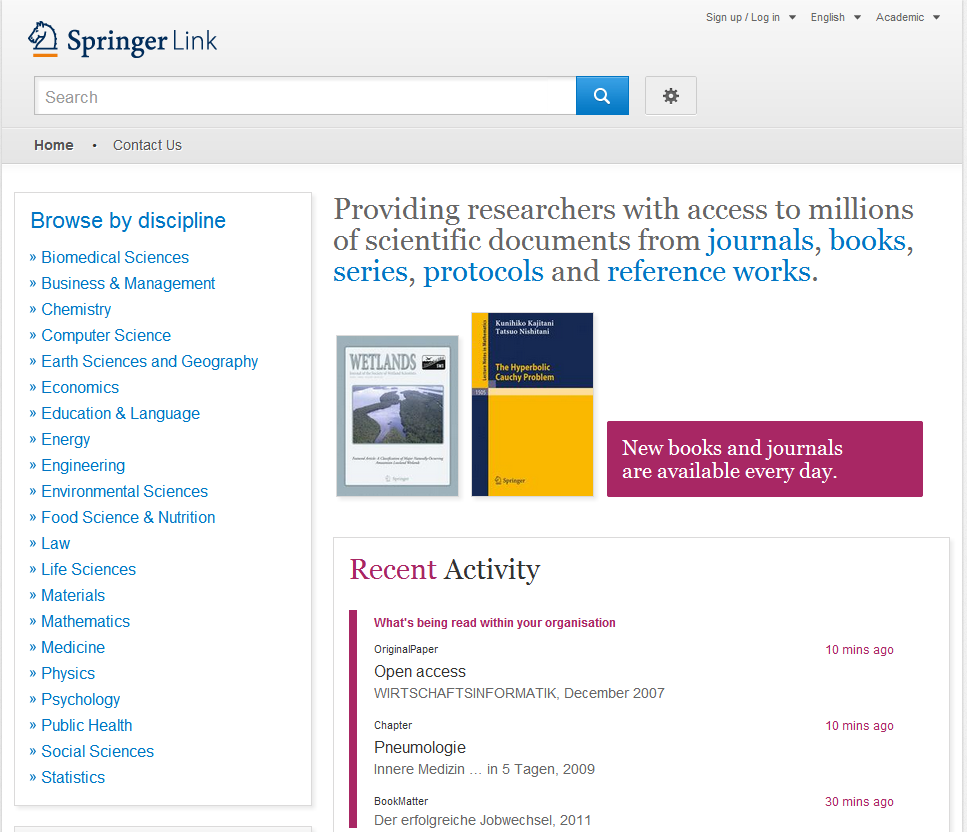 Search
Browse
Content
[Speaker Notes: Explain 3 areas
Let’s go over three areas one by one in more detail]
Homepage
Organisation Logo
For organisation users there is the possibility to integrate a organisation logo within the header.
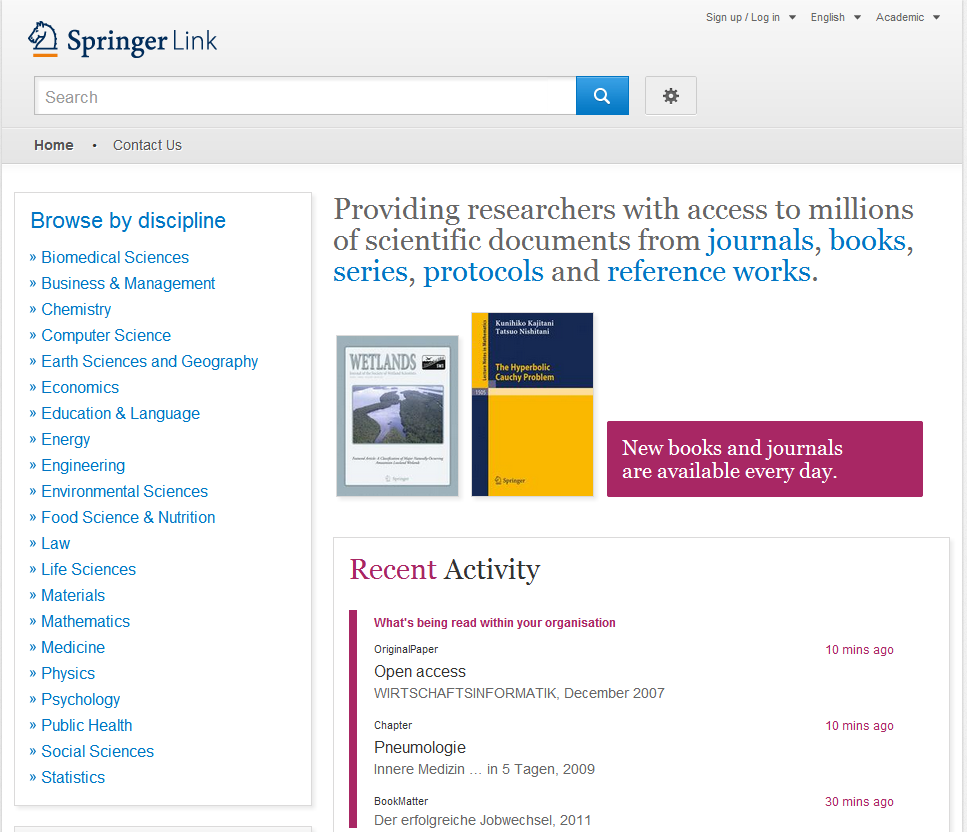 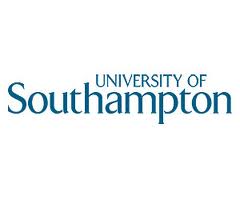 Homepage
Search
Most users access our content through the search functionality.
Therefore the search is the biggest and most prominent element on the page.

Advanced search and help functionality can be accessed by clicking the ‘settings wheel’
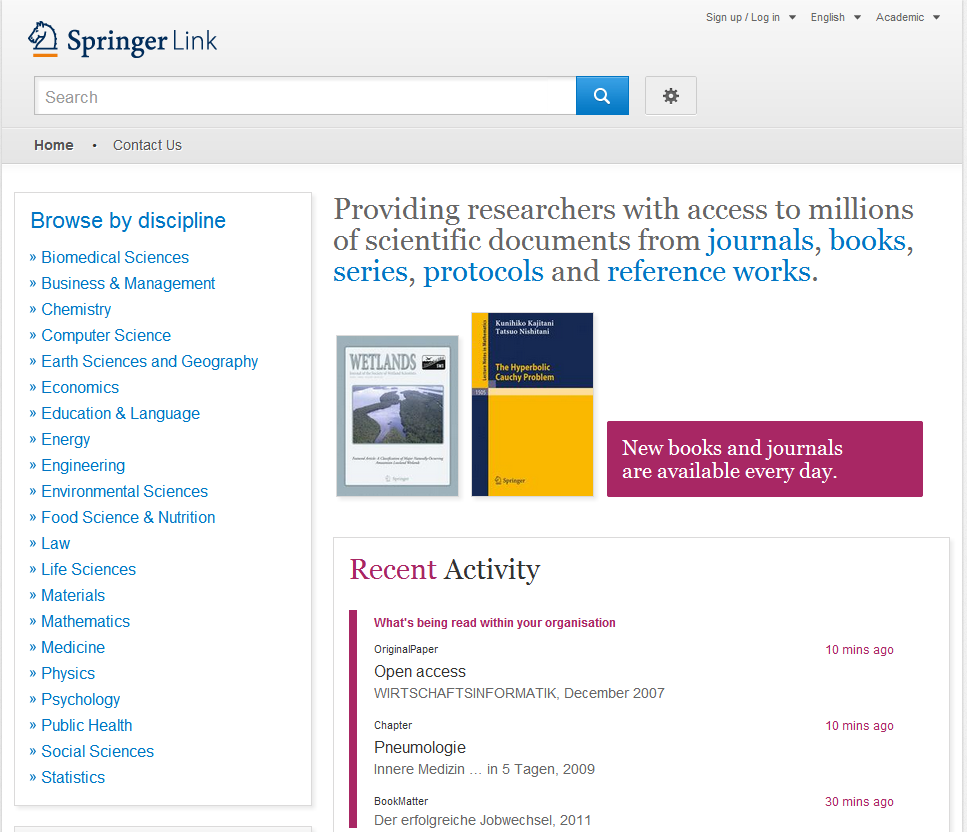 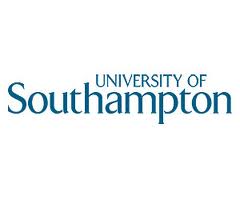 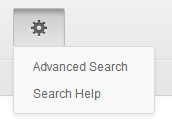 Homepage
Browse
You can also access our content through browsing. If you click on the topic of your choice you will end up on the search results page, showing all entries for this scientific discipline.
Sub disciplines can be chosen on the search results page as filter.
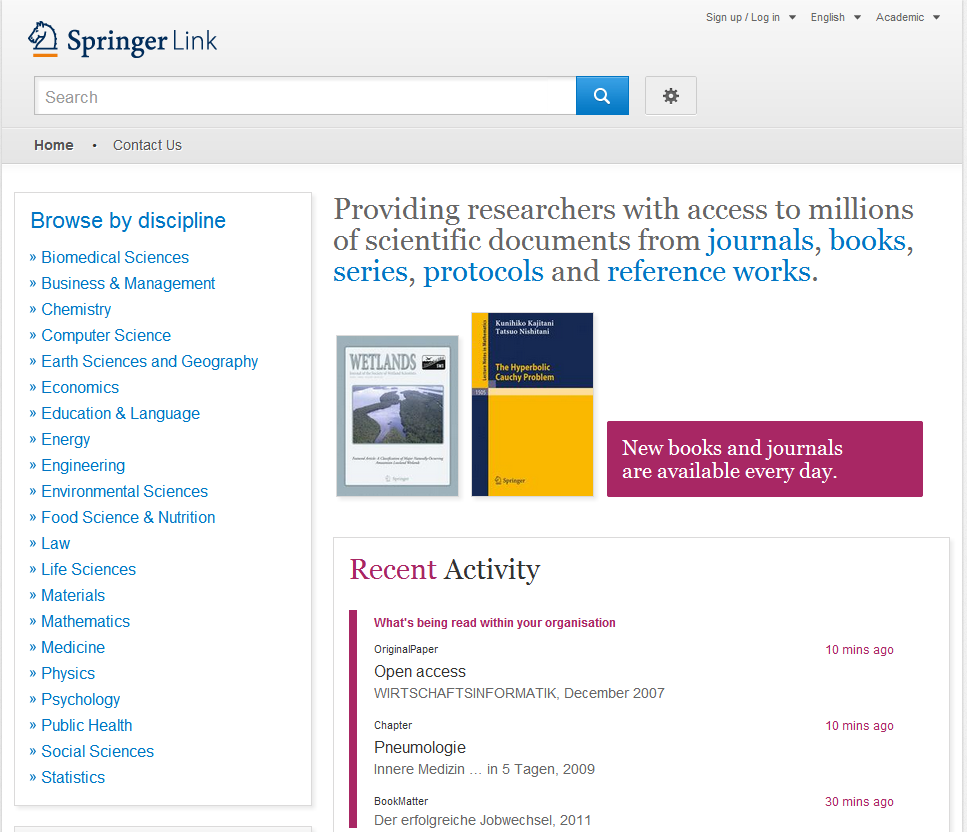 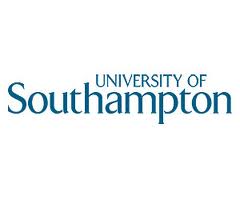 Homepage
Browseby type of content (1)
Below the sector of industry navigation you find a list of smallest content types:
(Journal ) Articles
(Book) Chapters
References Work Entries
Protocols

If you click into “Articles” you will end up on a search result list of all articles. You will find more filter options there.
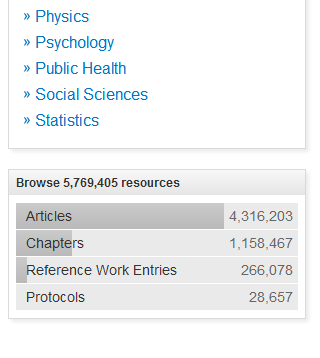 Homepage
Browseby type of content (2)
On top of the content area you find an introduction text with bigger content units listed.
Journals
Books
Series
Protocols
Reference works

If you click into “Journals” you will end up on a search result list of all journals. You will find more filter options there.
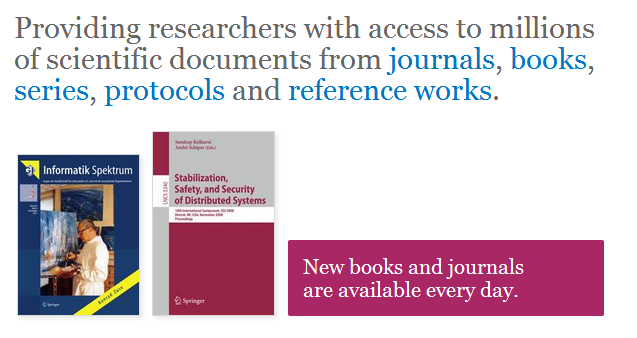 Search Results
Search Result Page
Search Results
To the right you get your search results listed. 
By default you get all results displayed, i.e. content you have licensed  and preview-only content.
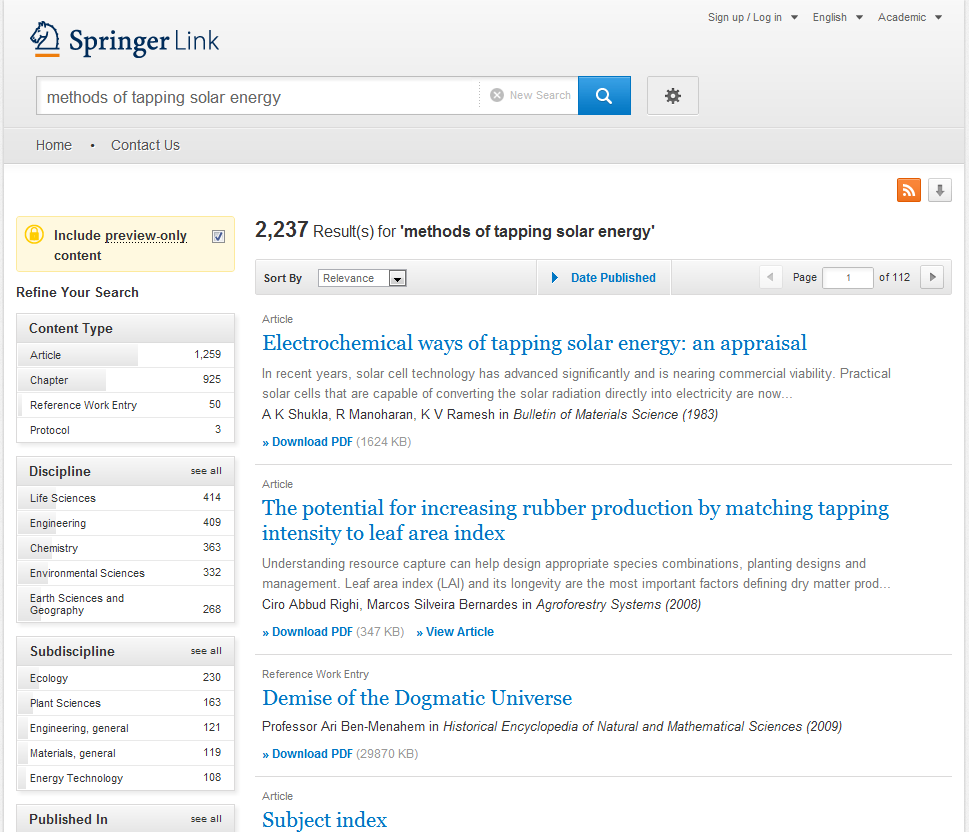 [Speaker Notes: Do basic search for “solar energy”
Pick suggestion: methods of tapping solar energy]
Search Result Page
Only see licensed content
If you like to see only content you are entitled to, you have to uncheck the yellow box above the search result filter options to the right.
Then only search results you have full-text access to will be listed.
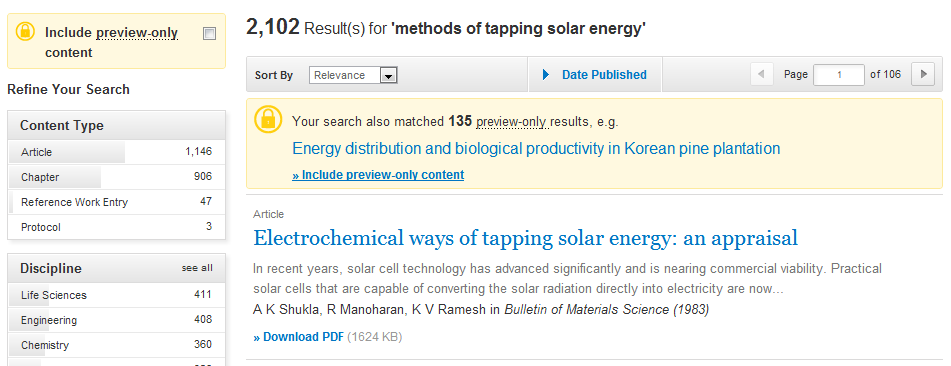 Search Result Page
Preview-only content
Preview-only results are displayed with the color yellow in the background (1).
If you only want to see only results you have access to, uncheck the yellow box above the search filters  (2).
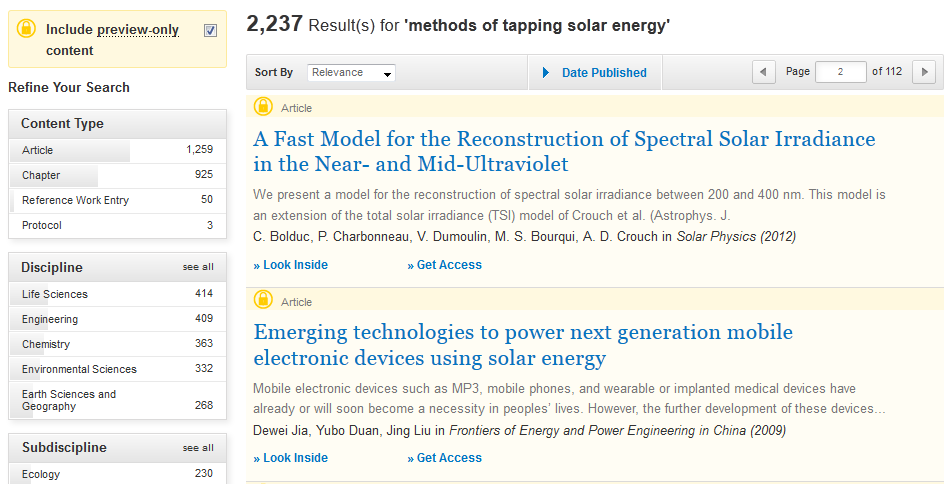 (2)
(1)
Search Result Page
Open Access ContentOpen Access content is indicated with an orange icon to the right of a search result item.
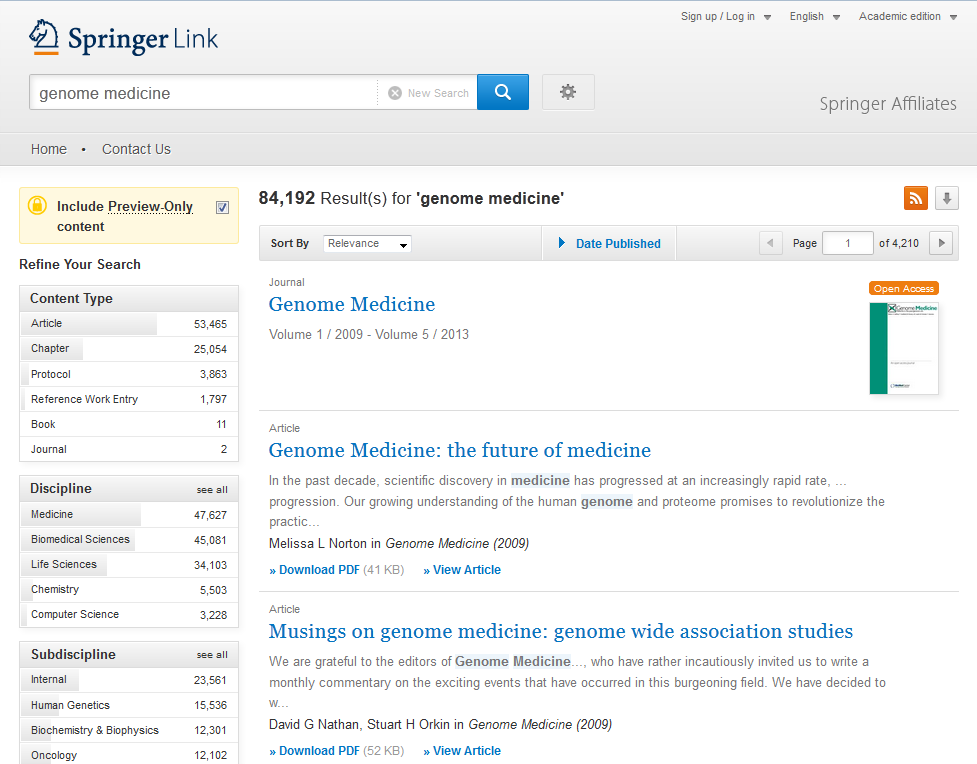 Search Result Page
(1)
Structure of list items within a search result page

Type of content (1)
Title of list item (2)
Description (3)
Author of list item (4)
Published in which product (5)
Download (full-text) PDF (6)
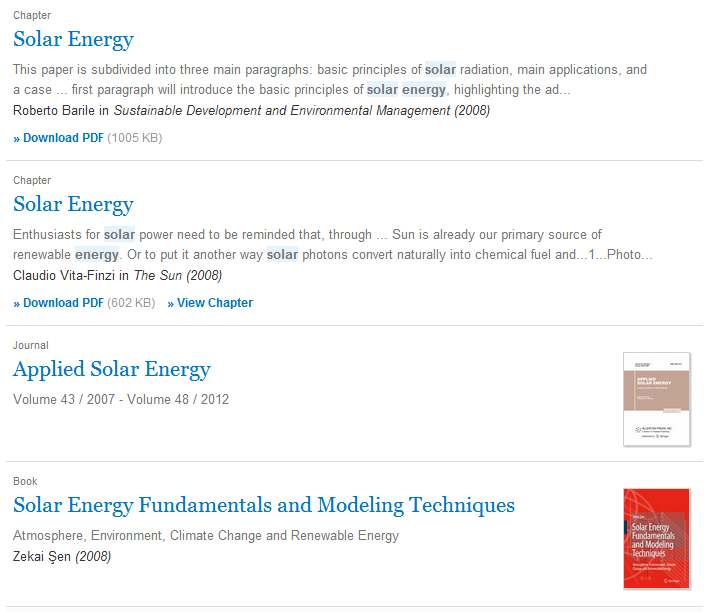 (2)
(3)
(4)
(5)
(6)
Search Result Page
(1)
Type of content
The following types of content may be listed in a search result (1):

Bigger Units
Series (of books)
Book (of chapters or protocols)
Journal (of articles)
Reference Work (of reference work entries)
Smallest Units
Chapter
Protocol
Article
Reference Work Entry
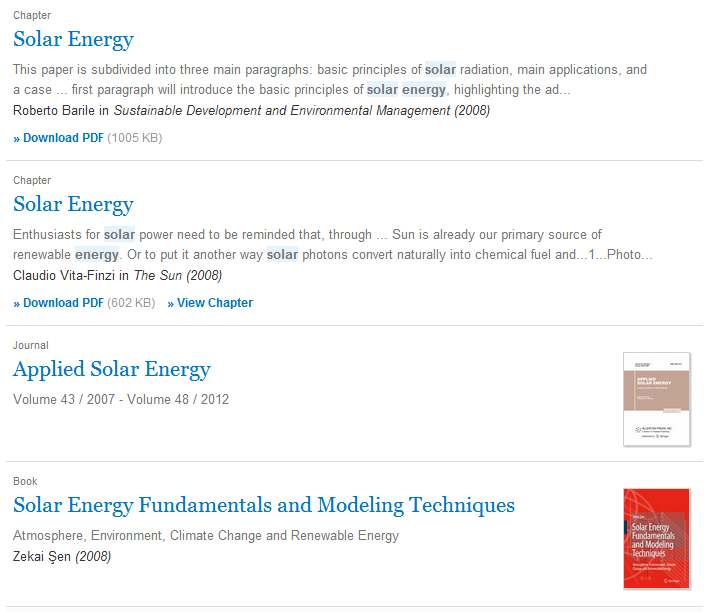 Search Result Page
Filter Options
To the left you will find predefined filter options that help you to optimize your search result.
The following filter options are available:
Content type
Discipline
Subdiscipline
Published in
Language
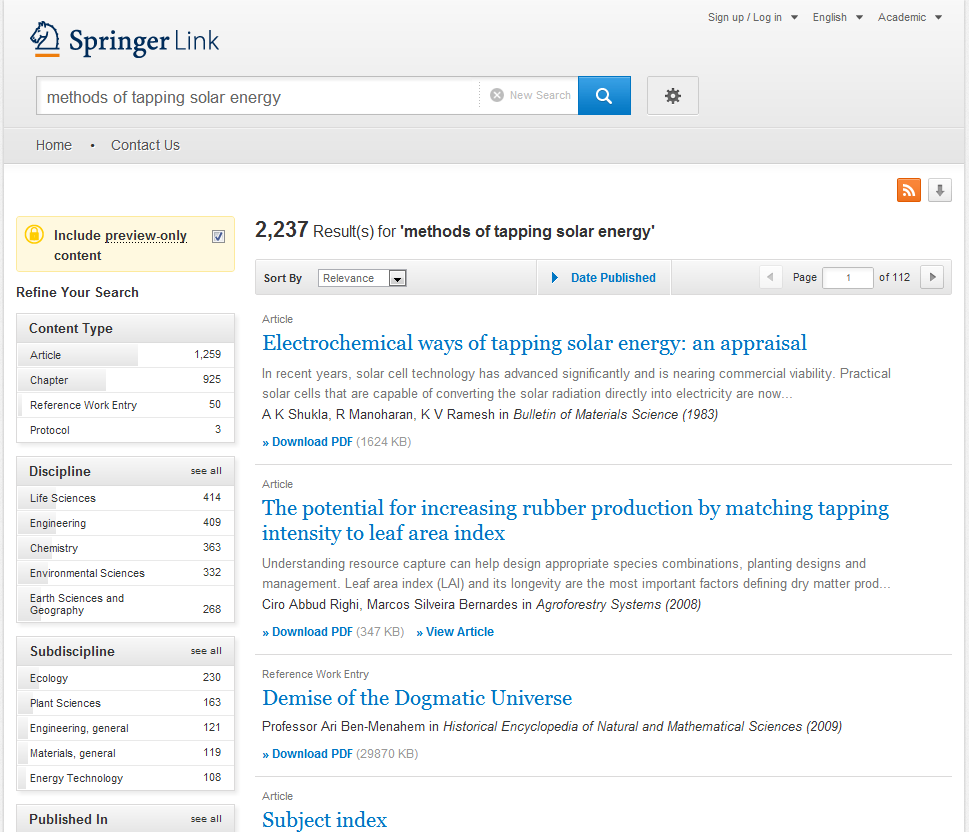 Book
Book Homepage
Functionality Overview
Download book (1)
Search within this book (2)
Publication Year (3)
Book Title (4)
Book Subtitle (5)
Authors (6)
ISBN (7)
Table of contents withbook chapter list items (8)

About this Book (9)
Link to book homepage on springer.com (10)
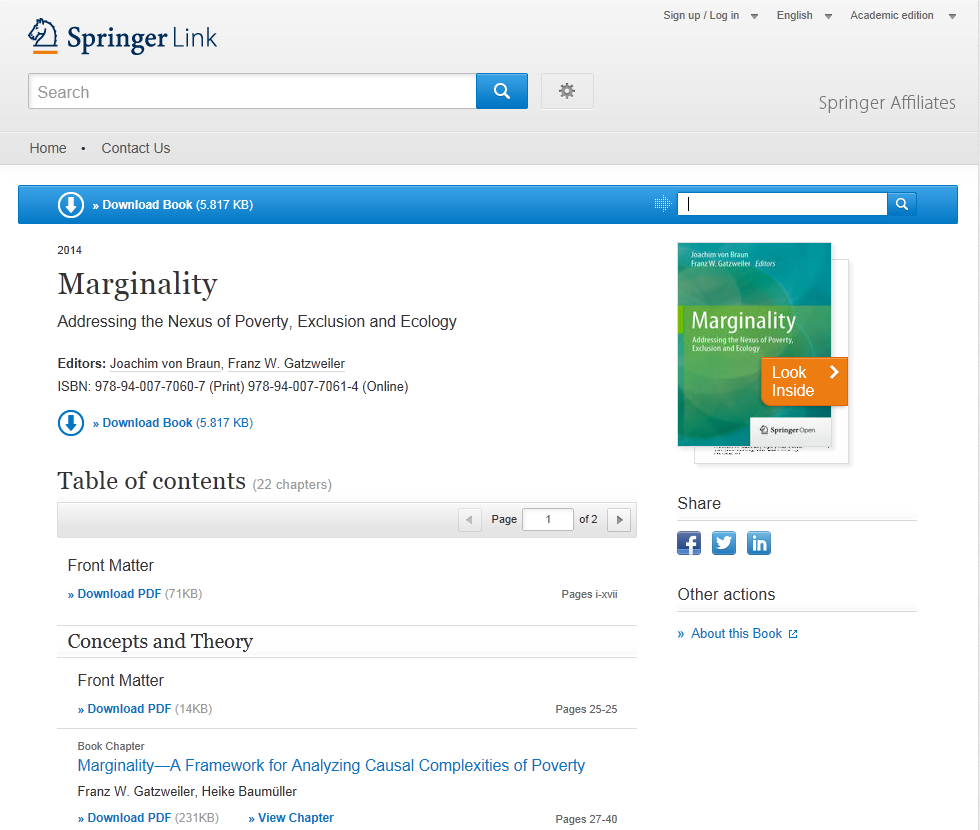 (1)
(2)
(3)
(4)
(5)
(6)
(7)
(8)
(10)
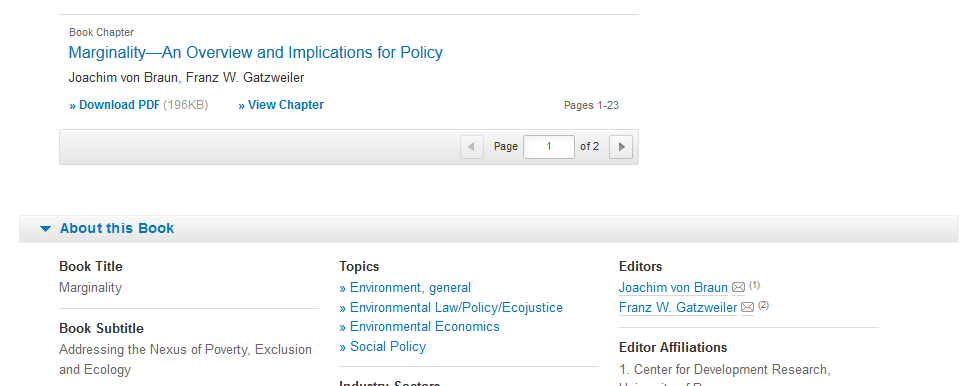 (9)
Book Homepage
Download book
You can download a pdf  version of a whole book if you click on the download book link within the blue bar on top of the page if you have licensed that book.
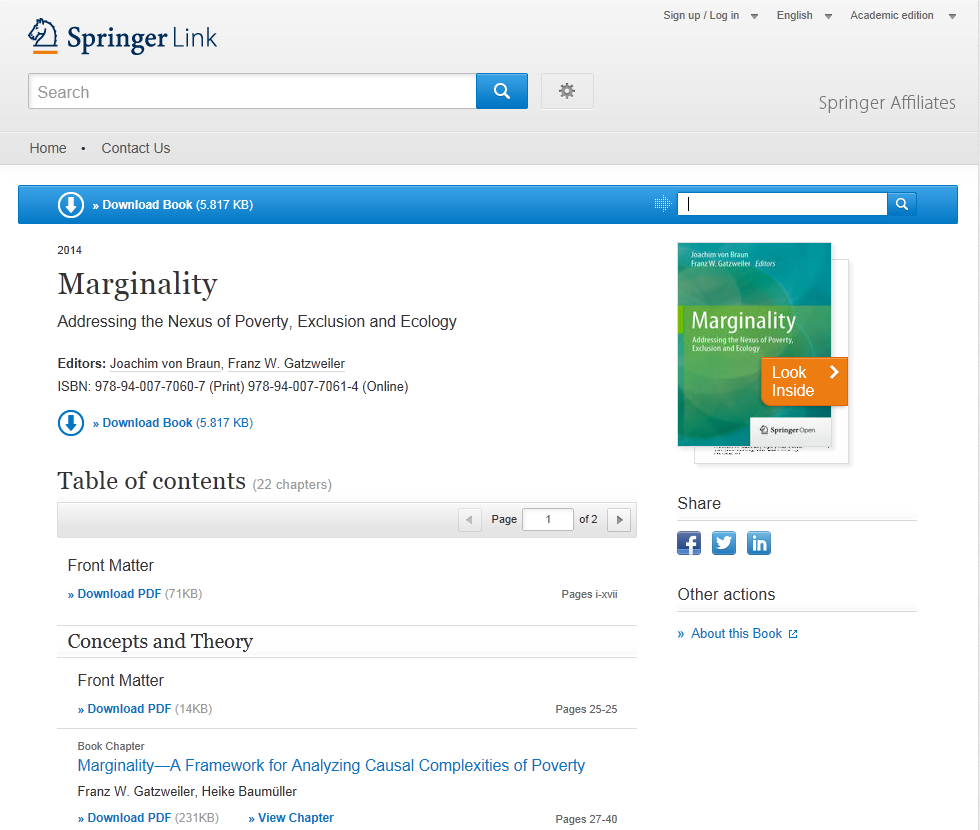 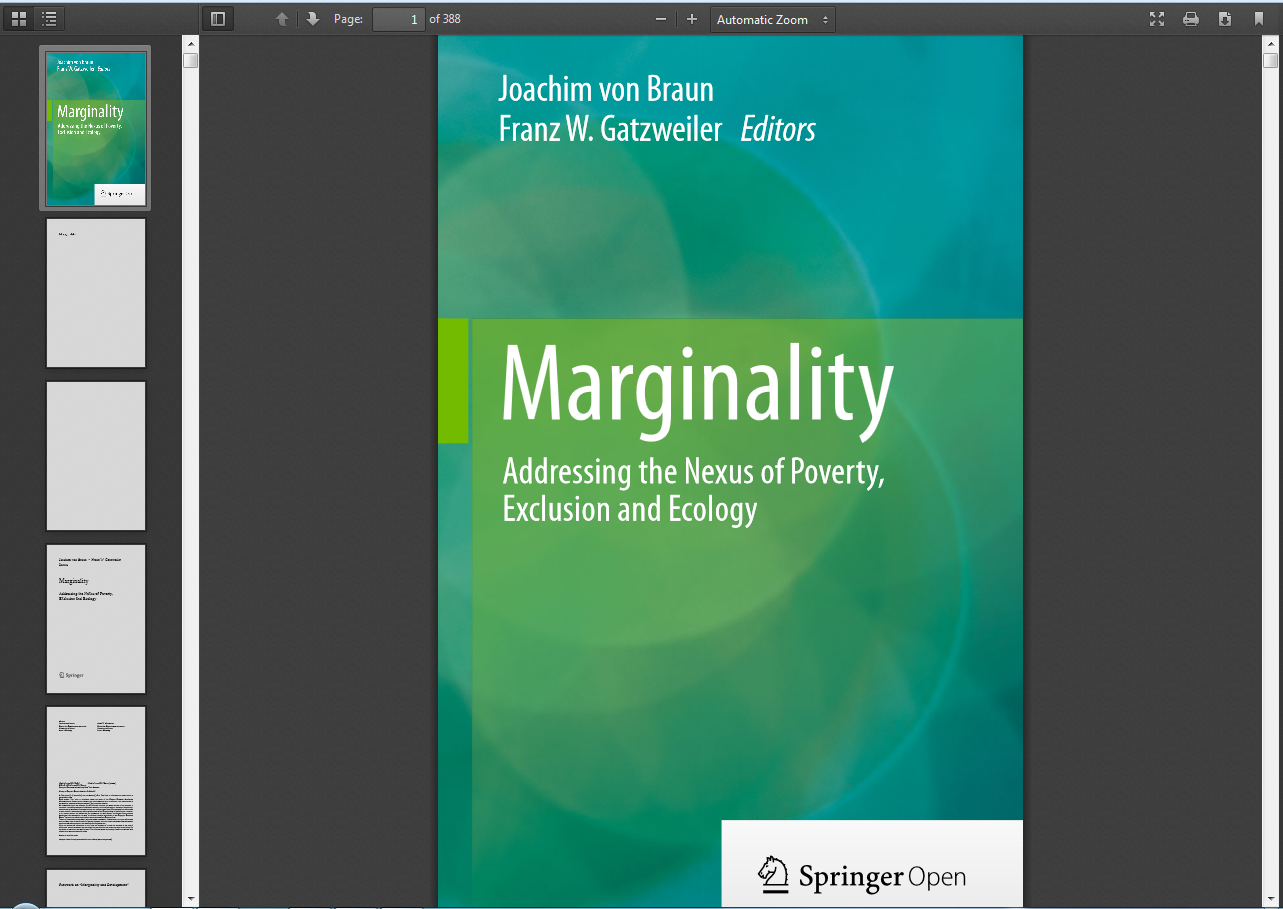 Book Homepage
Search within a book
If you want to search for a specific keyword use the “search within this book” functionality on top of the page. 

For the search result you will leave this page and end up on a search result page.
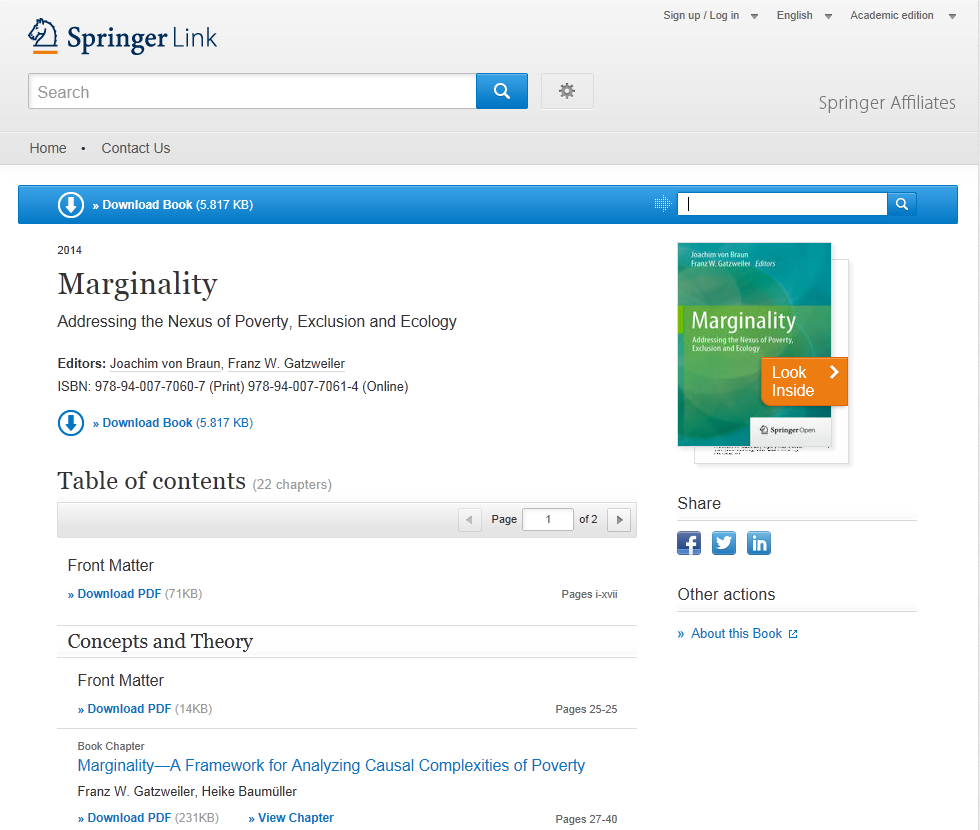 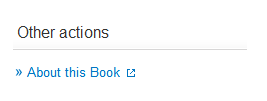 Book Homepage
Browse within a book
To browse through the chapters of a book you get a “table of contents” on the book chapters offered .
A list item to chapters supplies the following information:
Type of content (1)
Title of the chapteris linked to the chapter (2)
Author information (3)
Download PDF link to download the chapter if you have access (4)
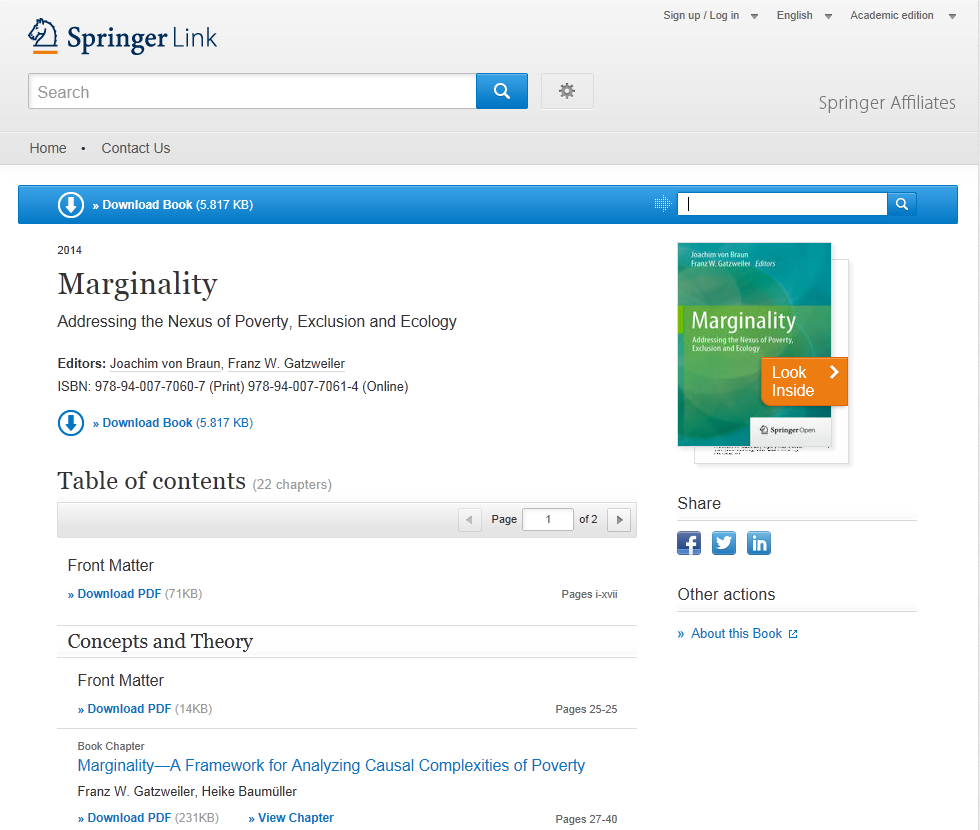 (1)
(2)
(3)
(4)
Book Homepage
No access to book
If you have no access to the book the table of content is displayed in a different design:
 All list items will have a yellow background (1)
In front of the content type information a looked symbol is displayed (2)
Instead of a download link you get a “Free Preview” link offered as well as a link to “Get fulltext Access to the chapter” (3)
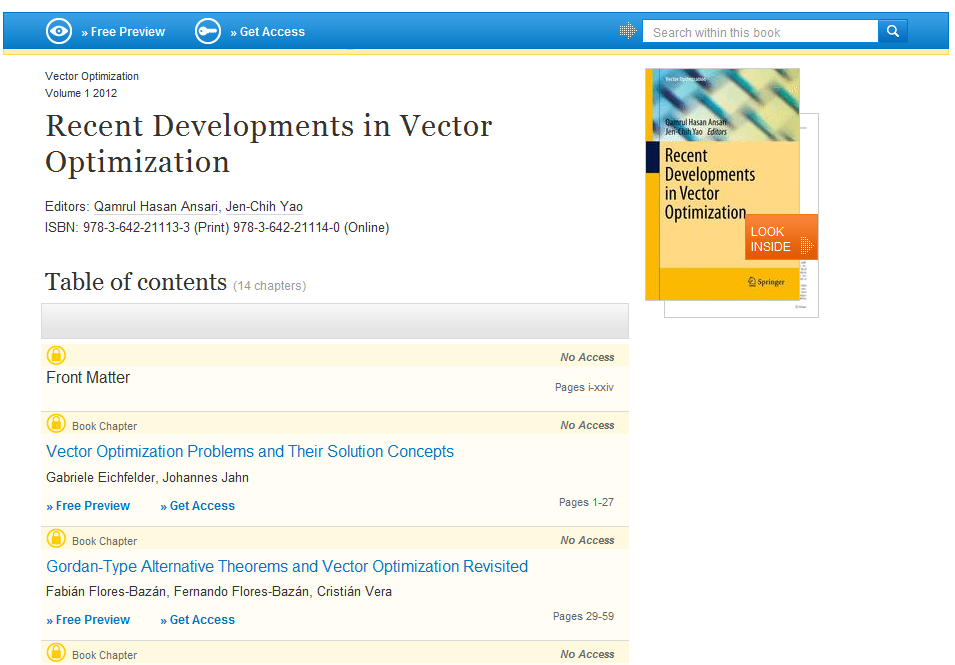 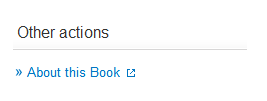 (1)
(2)
(3)
Book Homepage
About this book
On the bottom of a book overview page you will find detail information on the book:
Bibliographic information (1) 
“Additional Links” to information and services offered on springer.com (2).
TopicsIndustry SectorseBook PackagesThese links will lead to asearch result list of related topics, industry sectors or ebook packages.
Author and Affiliations:To the right you find all author information and also their affiliations if available.
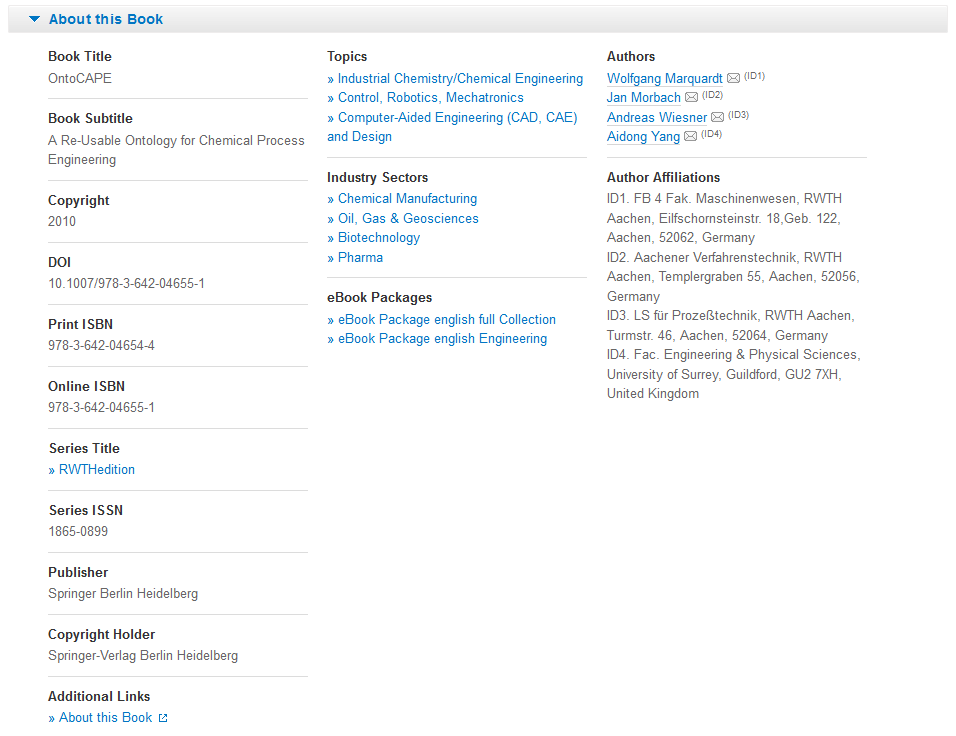 (1)
(3)
(4)
(2)
Book Chapter
Functionality Overview
 Download PDF (1)
 Look Inside (Preview) (2)
 Abstract (3)
 Export Citations (4)

Related (Content) (5)
Supplementary Material (6)
References (7)
About this Chapter (8)
Link to book homepage on springer.com (9)

The page structure is the same as for Journal Articles.
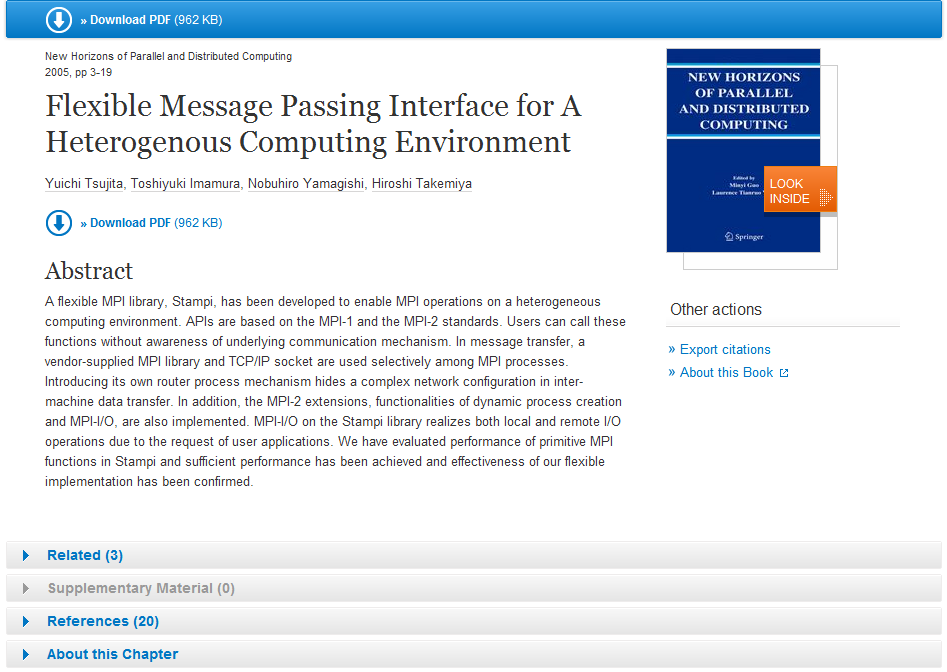 (1)
(2)
(1)
(3)
(4)
(9)
(5)
(6)
(7)
(8)
Book Chapter
No access to book chapter
If you have no access to the book  chapter the page head  is displayed in a different design:
There is a yellowunderline below the blue bar to the top (1).
Instead of a download link you get a “Look Inside” link offered as well as a link to “Get fulltext Access to the chapter” (2).
“Within this Chapter” links below the cover are not active (3).
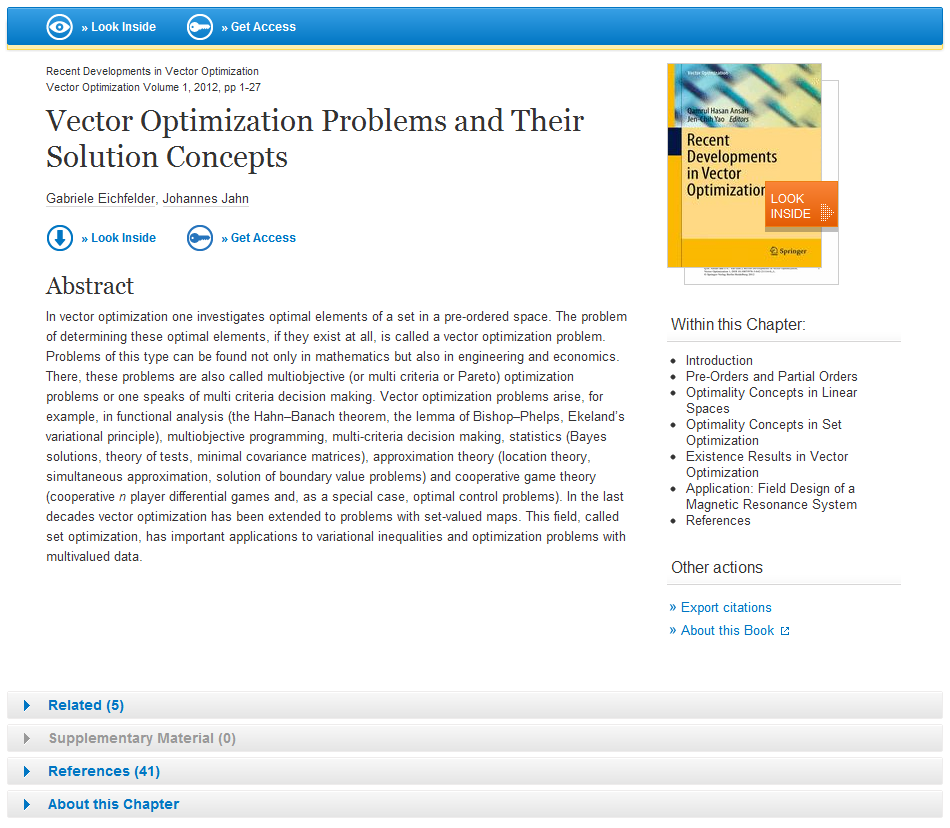 (1)
(2)
(3)